Понављање језичких садржаја
Подвуци скривене речи. Погледај урађени пример.
Утрбатрубафбурттрубафутр
Фермобилнифекомобилни
Арибрибабаририба
инолаббалонилониби
Састави реченицу читајући одозго-надоле.
Следеће реченице су написане погрешно. Препиши реченице правилно.
ПРОЛЕЋЕЈЕНАЈЛЕПШЕГОДИШЊЕДОБА
ВЕСНИКПРОЛЕЋАЈЕВИСИБАБА
БОЈАНАВОЛИМЛАЂУСЕСТРУТАТЈАНУ
Правилно написане реченице.
ПРОЛЕЋЕ ЈЕ НАЈЛЕПШЕ ГОДИШЊЕ ДОБА.  
ВЕСНИК ПРОЛЕЋА ЈЕ ВИСИБАБА.
БОЈАНА ВОЛИ МЛАЂУ СЕСТРУ ТАТЈАНУ.
Посматрај слике и напиши за сваку слику по једну изјавну реченицу.
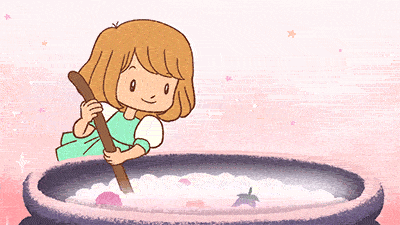 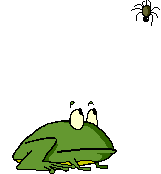 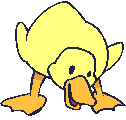 На крају реченице напиши одговарајући знак.
Како се зовеш
Пожури
У воћњаку иза куће има много разних птица
Марко не пише
Мрав је у трави
Који је датум данас
На крају реченице напиши одговарајући знак.
Како се зовеш?
Пожури!
У воћњаку иза куће има много разних птица.
Марко не пише.
Мрав је у трави.
Који је датум данас?
Заокружи реченицу.
У главама је знање. 
пчела
капуту је дугме.
Бубамара,трава,небо
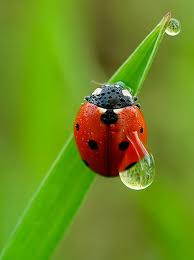 У главама је знање. 
пчела
капуту је дугме.
Бубамара,трава,небо
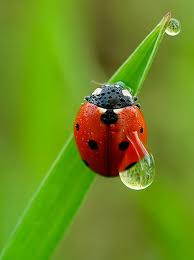 Пронађи шта је у реченици написано погрешно.
Моја сестра Татјана живи у нишу
Копаоник је лепа планина
Мој пас жућа трчи по дворишту
Мој дека Стојковић Слободан данко  је срећан
Моја сестра Татјана живи у Нишу.
Копаоник је лепа планина.
Мој пас Жућа трчи по дворишту.
Мој дека, Стојковић Слободан Данко  је срећан.